CHÀO MỪNG CÁC CON đẾN VỚI 
LỚP HỌC hạnh phúc
LỚP 1/4
GV:  Vuõ Thò Kim Anh
Môn Tiếng Việt
Bài 11: b - bễ
b
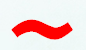 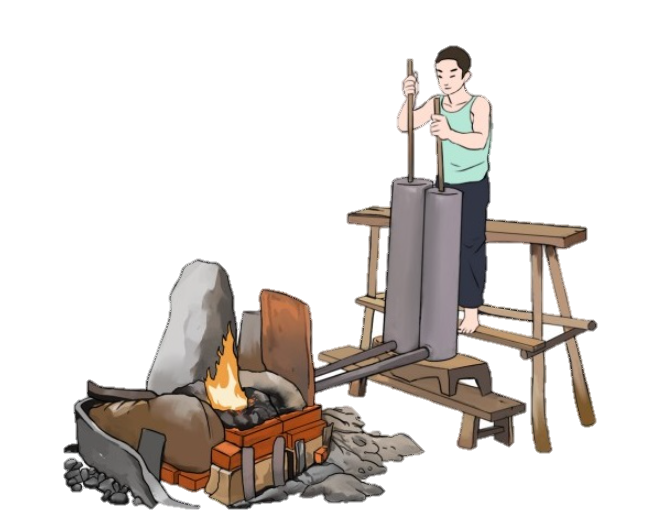 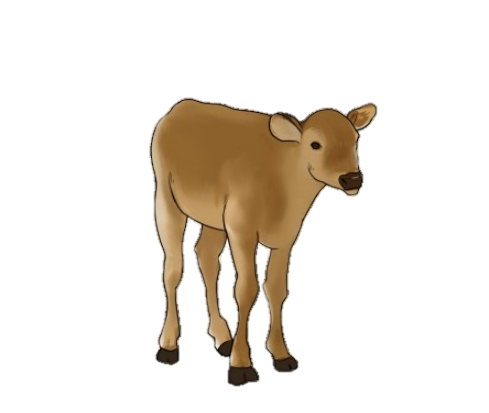 1. Làm quen
bê
bễ
bê
bê
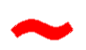 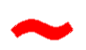 b
ê
b
ê
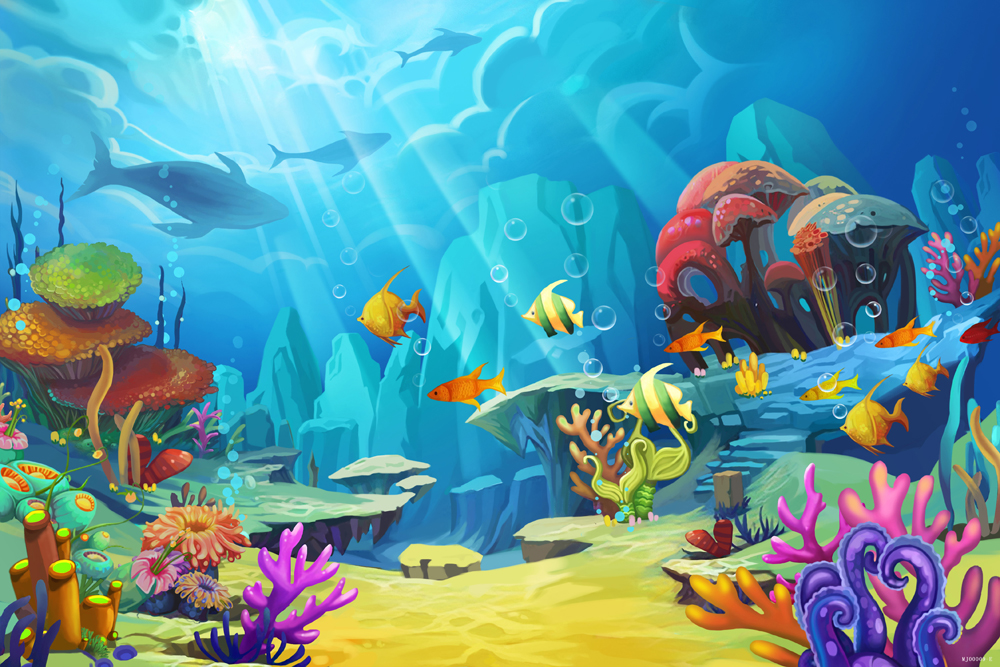 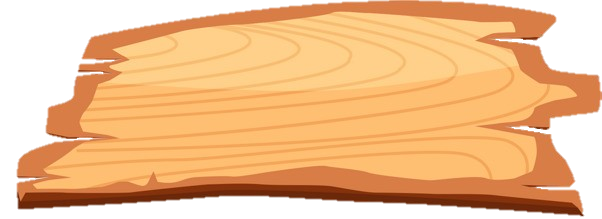 DỌN SẠCH
ĐẠI DƯƠNG
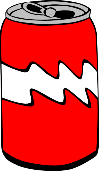 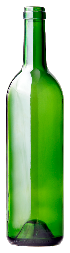 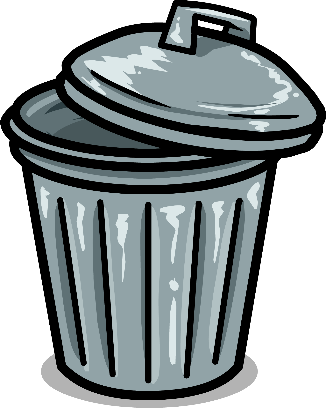 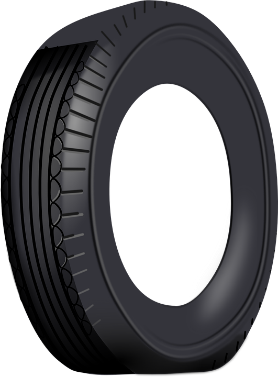 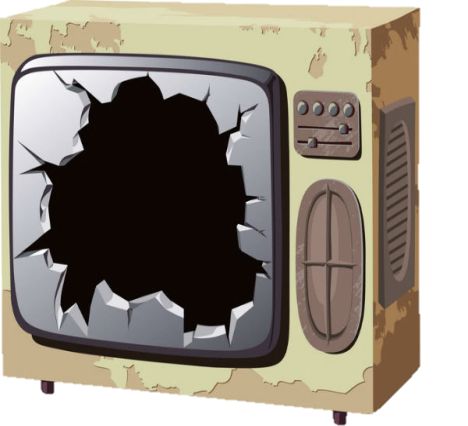 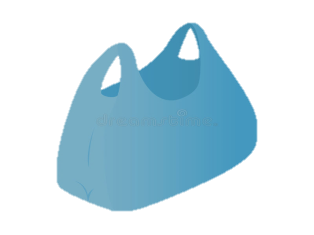 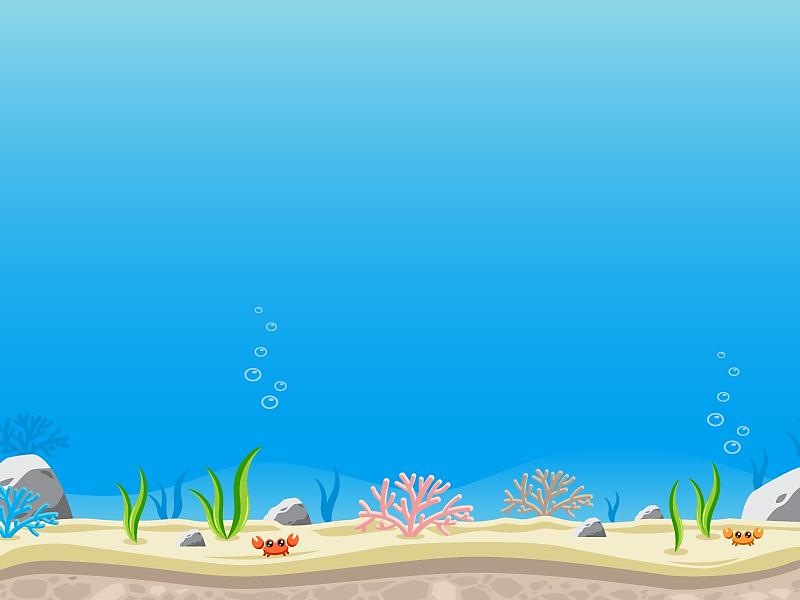 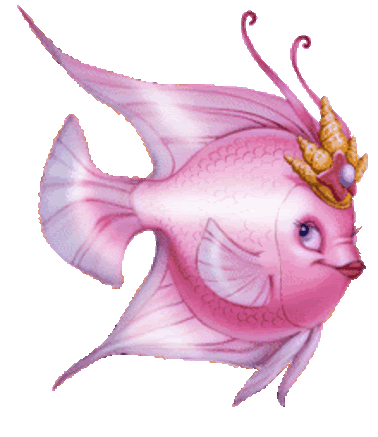 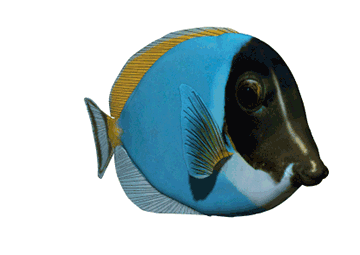 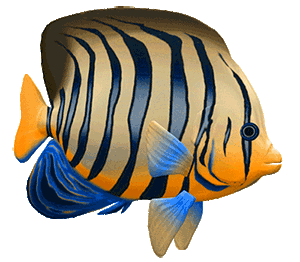 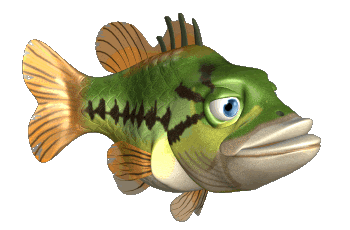 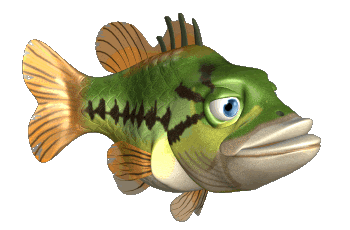 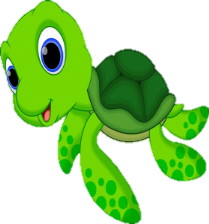 1
2
4
3
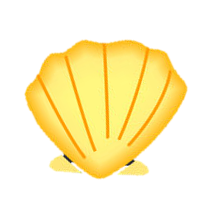 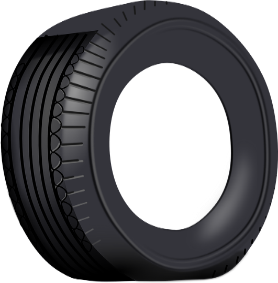 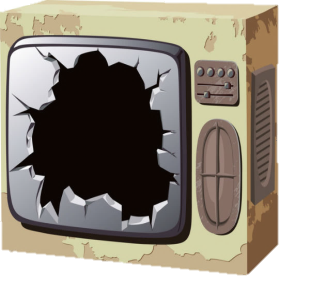 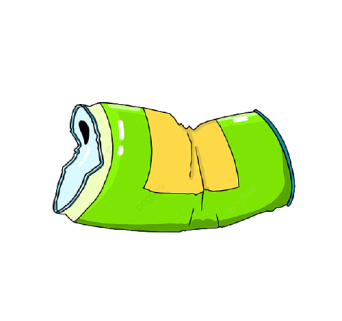 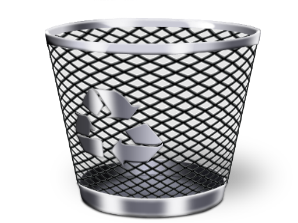 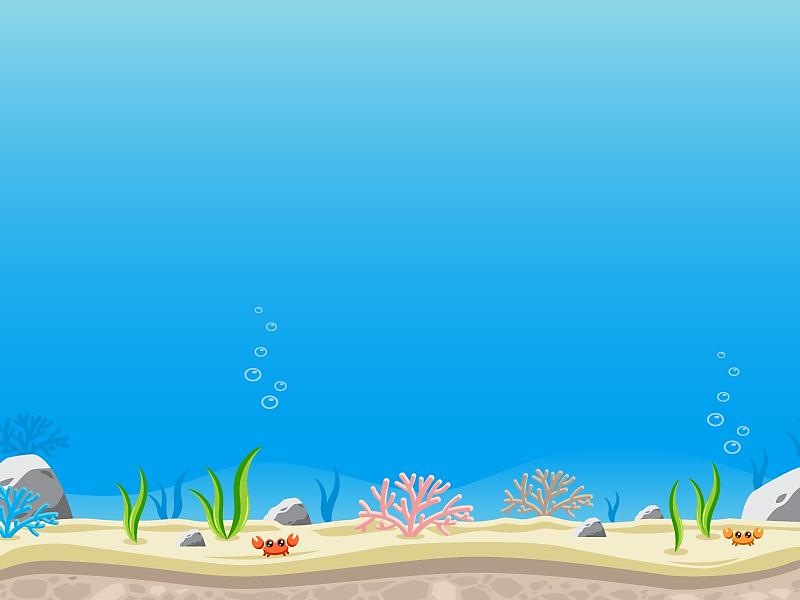 2. Tiếng nào có âm b?
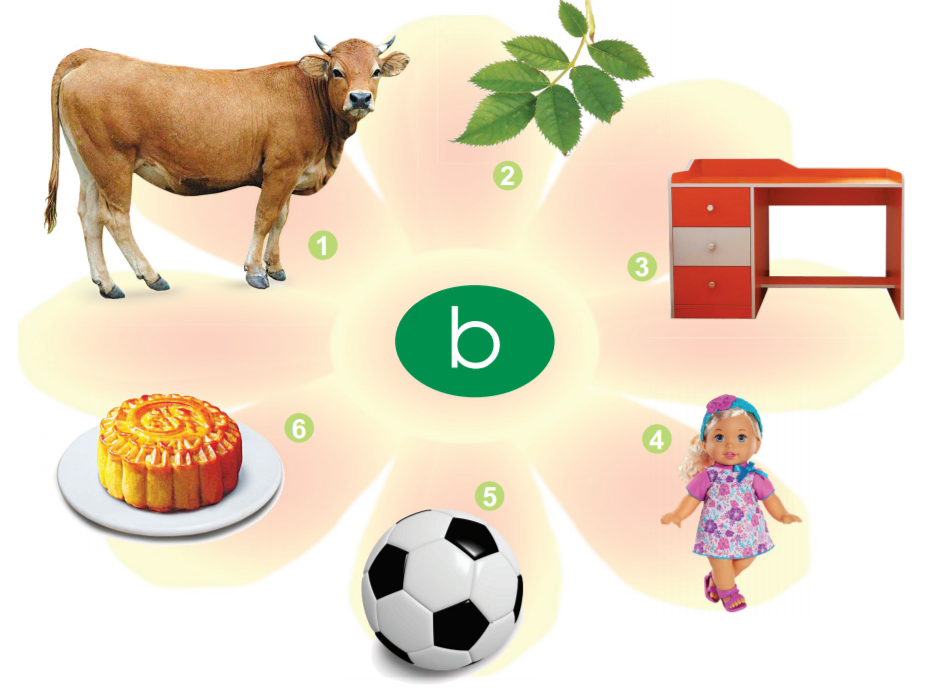 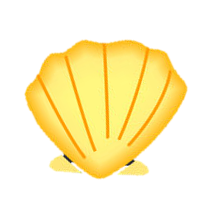 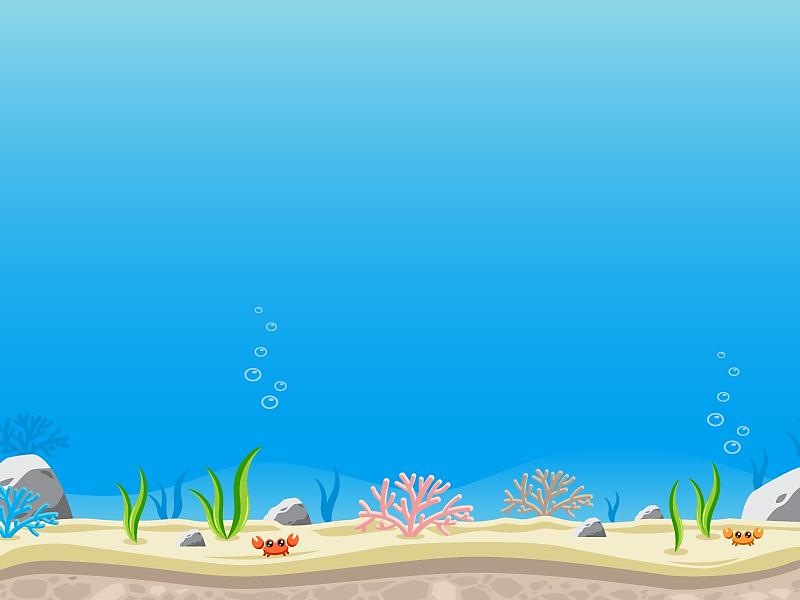 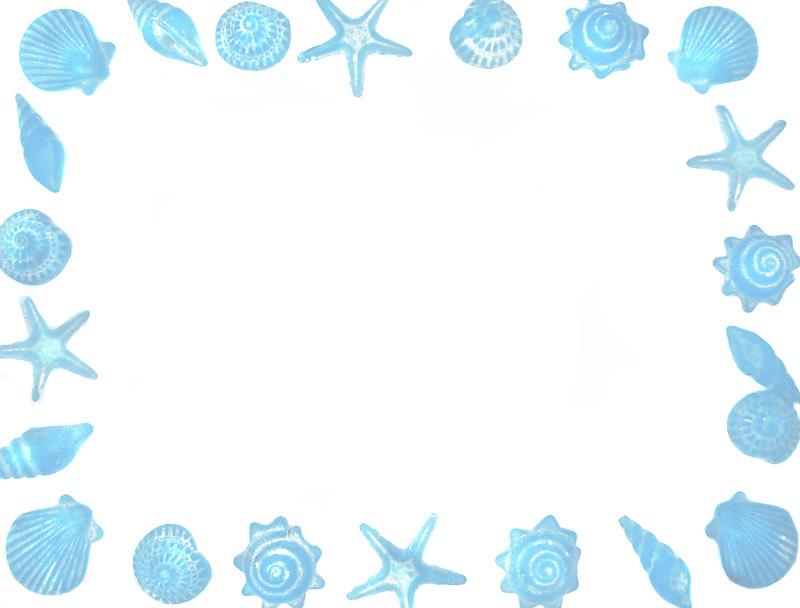 3. TiÕng nµo cã thanh ng·?
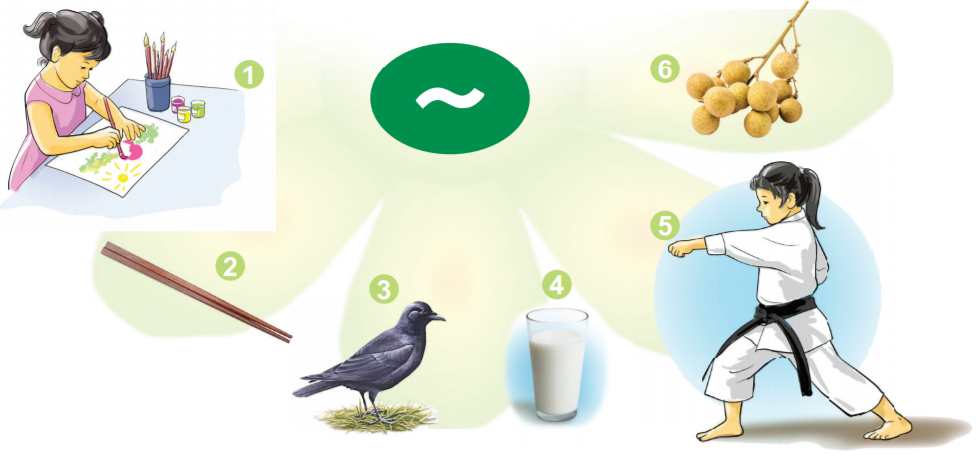 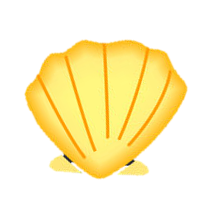 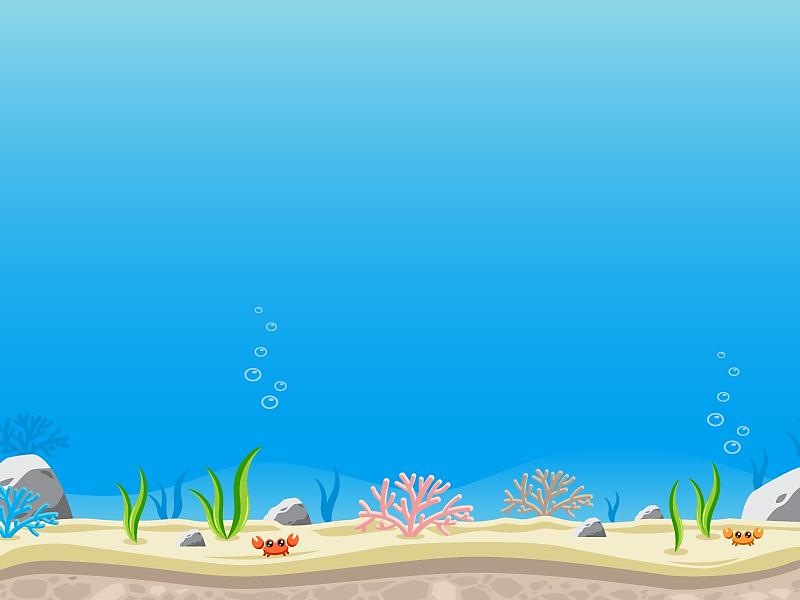 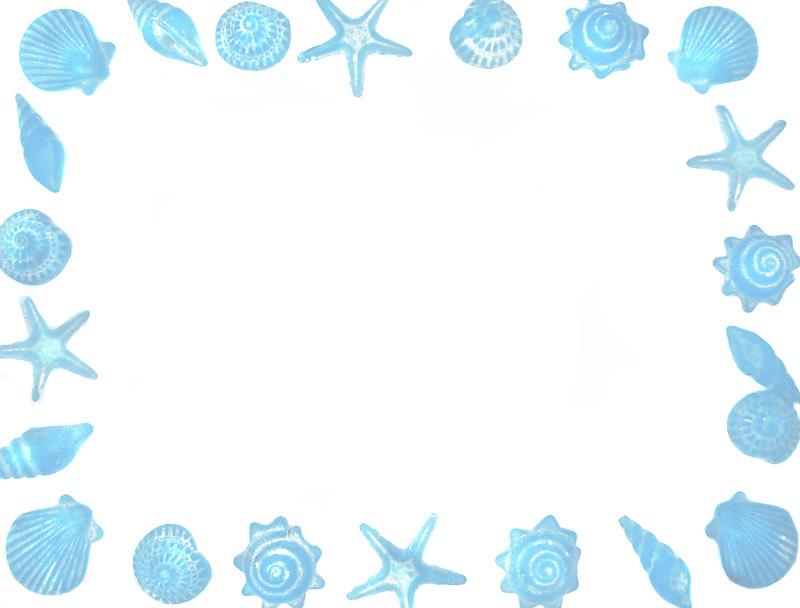 Tìm các tiếng có chứa âm b?
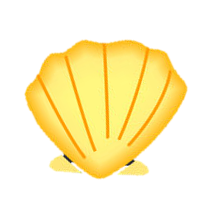 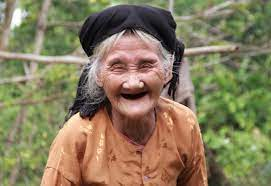 bà
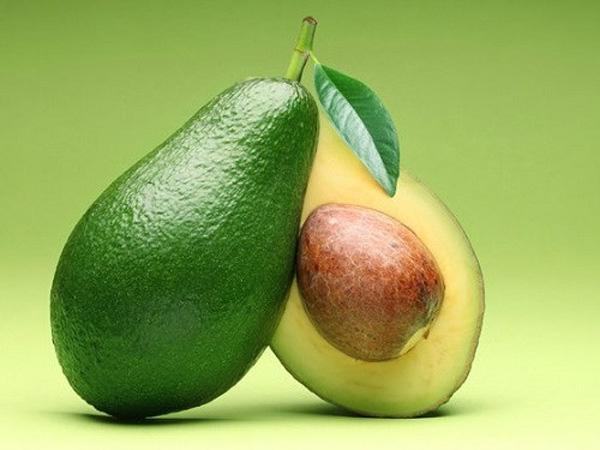 bơ
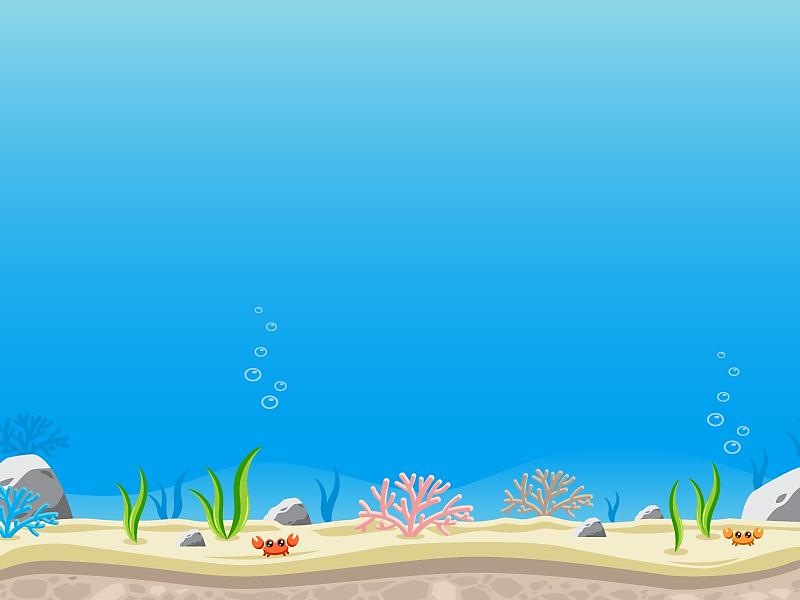 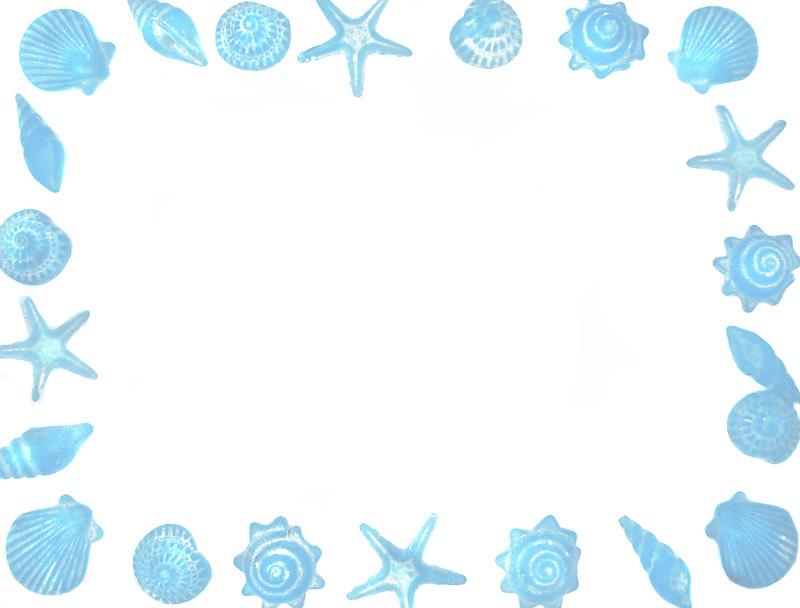 Tìm các tiếng có chứa thanh ngã?
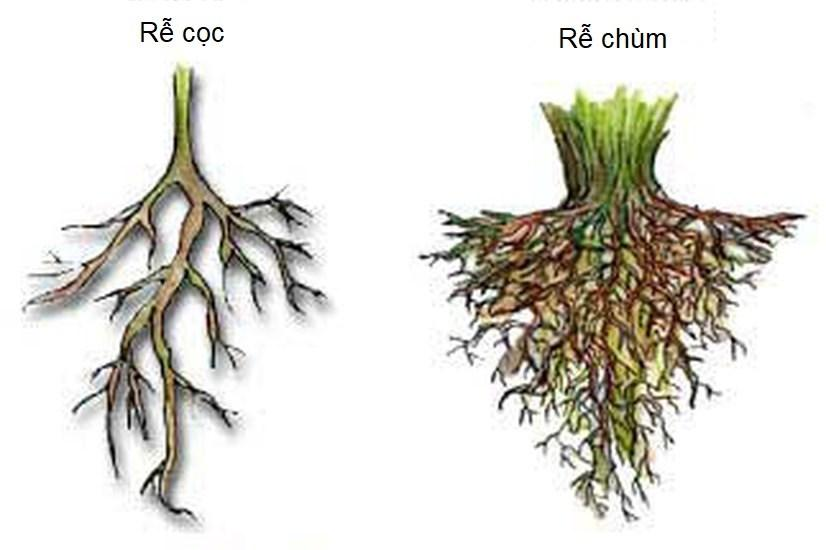 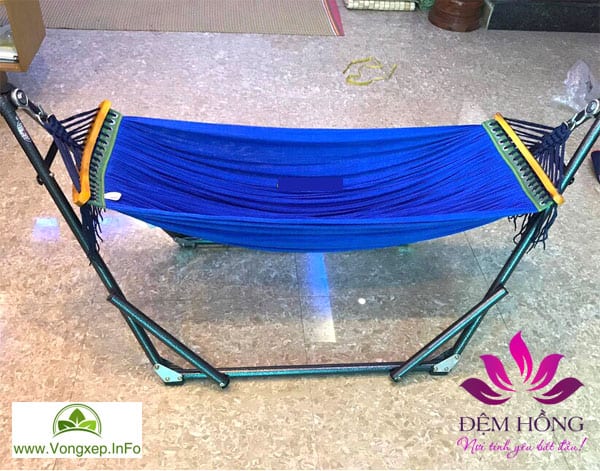 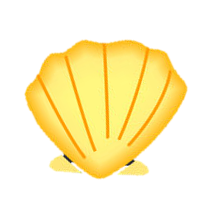 ê
rễ
õ
vong
4. Tập đọc
Ở bờ đê
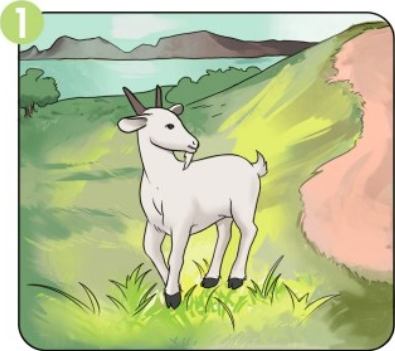 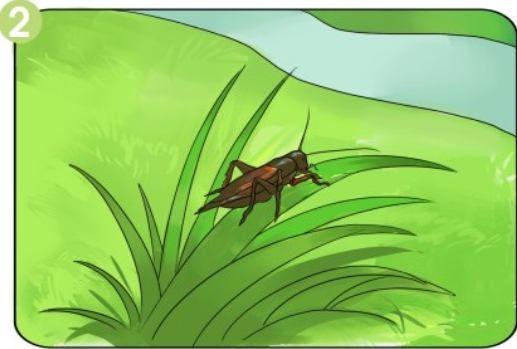 Dê la cà ở bờ đê.
Bờ đê có dế.
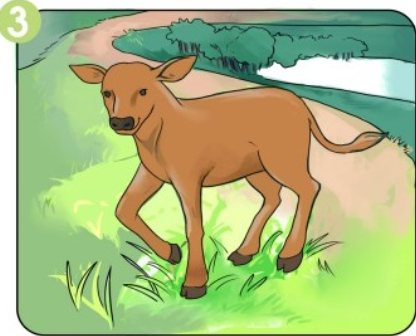 Bờ đê có cả bê.
Tập VΘʴt
b
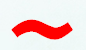 bễ
bê
B
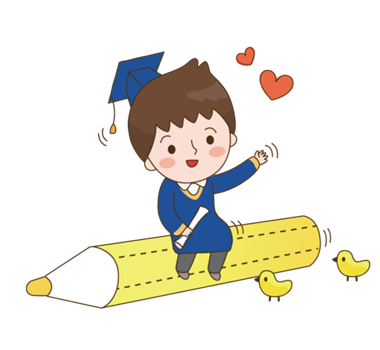 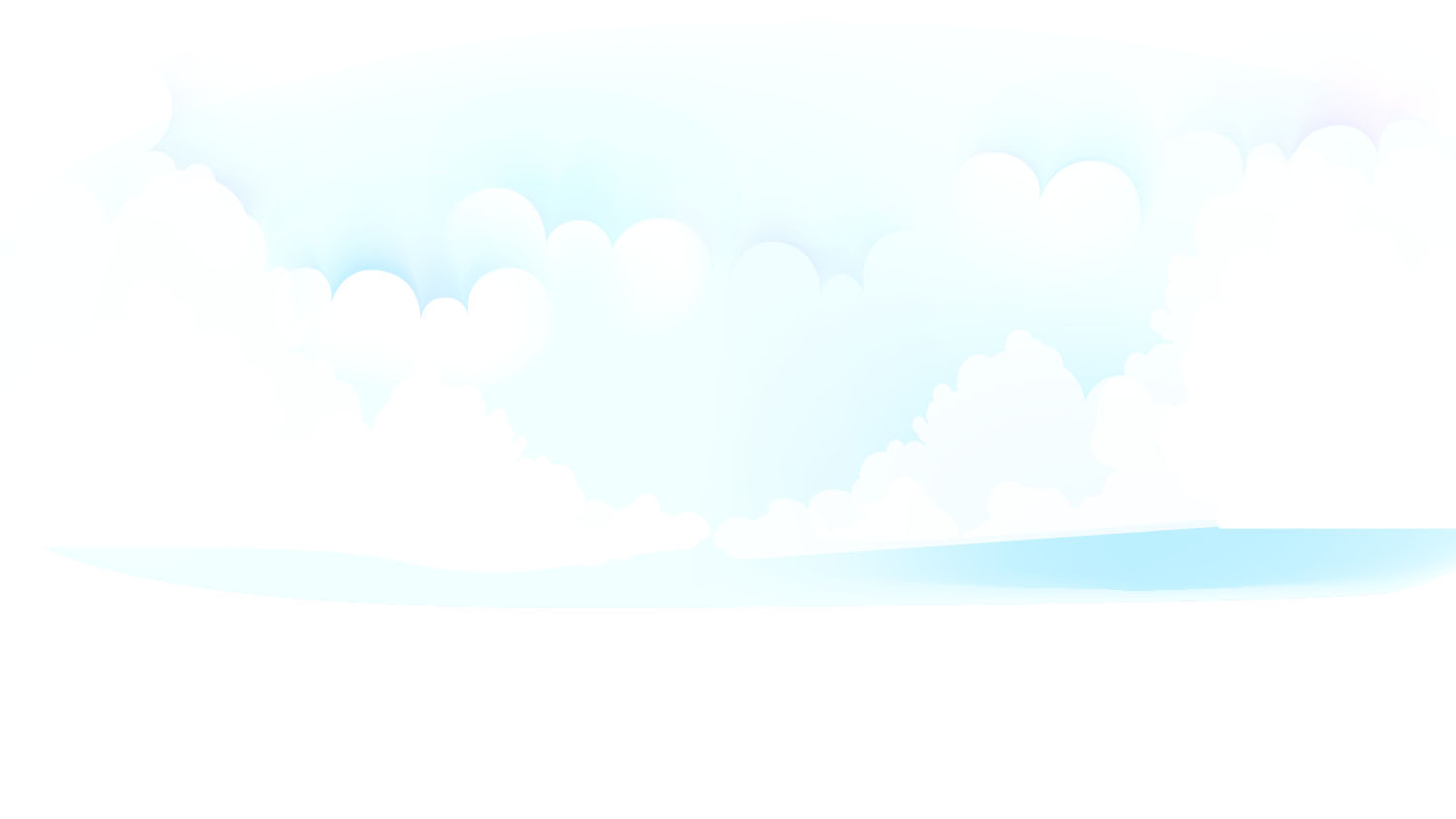 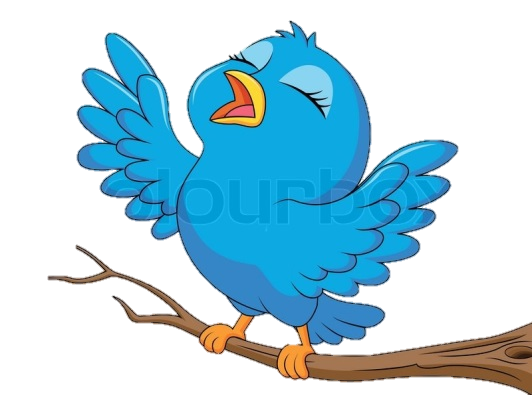 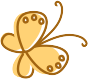 Chào tạm biệt các con.
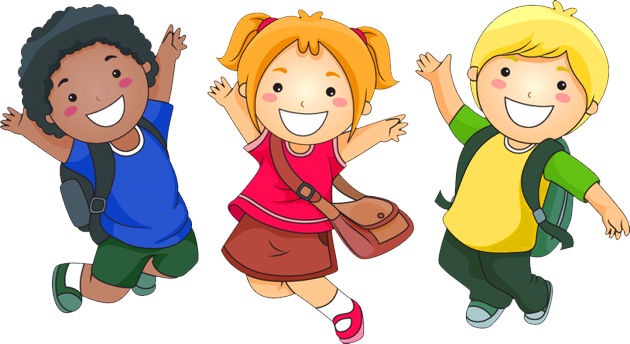 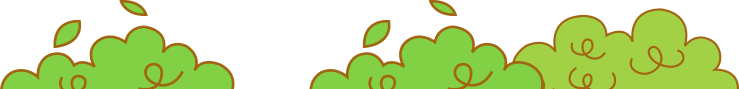 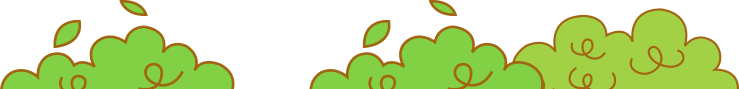